United States of America
Co ciekawego możesz dowiedzieć się o Stanach Zjednoczonych?
W tej prezentacji chciałybyśmy Wam pokazać  wiele o Stanach Zjednoczonych, pokażemy również wszystkie amerykańskie stany. Teraz chcemy właśnie to zaprezentować :
Flaga Stanów Zjednoczonych :
Flaga U.S.A.* ma na sobie 50 gwiazdek, każda z nich, reprezentuję  jeden stan.
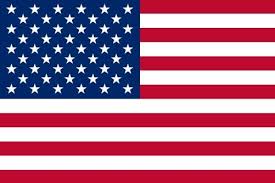 *U.S.A. – United States of America
Głowa państwa :
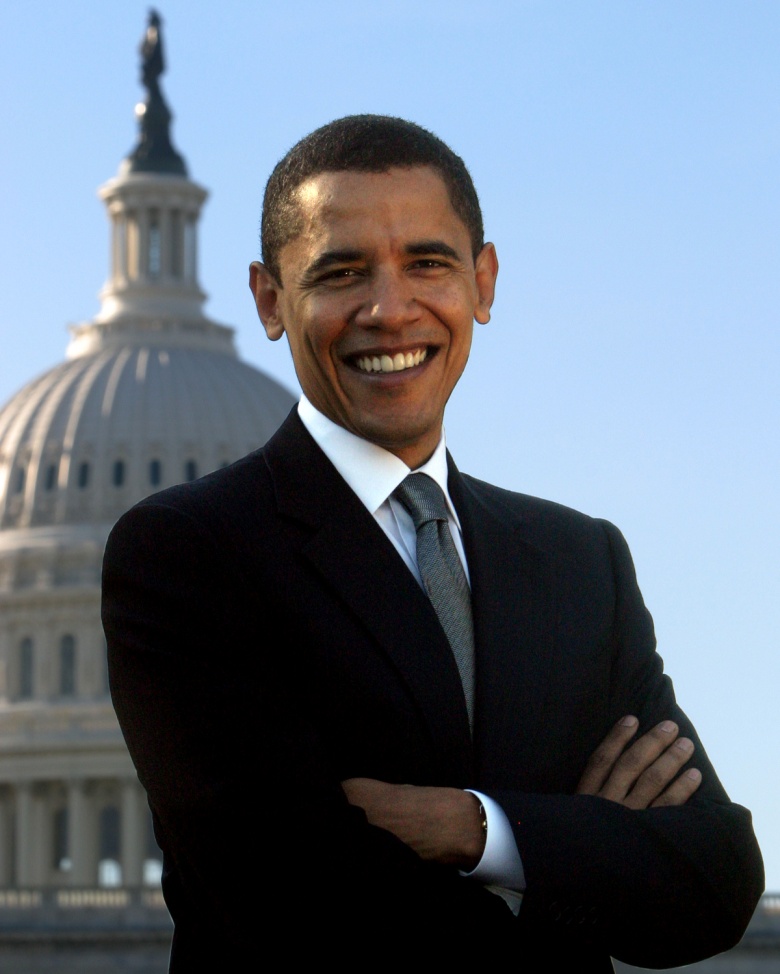 Prezydentem Stanów Zjednoczonych
Jest Barack Obama, jest on już 44
Prezydentem U.S.A.
Żoną Baracka jest Michelle Obama, ma też
dwie córki Malie Ann i Sashę Obama.
Barack Obama
Stolicą U.S.A. Jest Washington D.C.
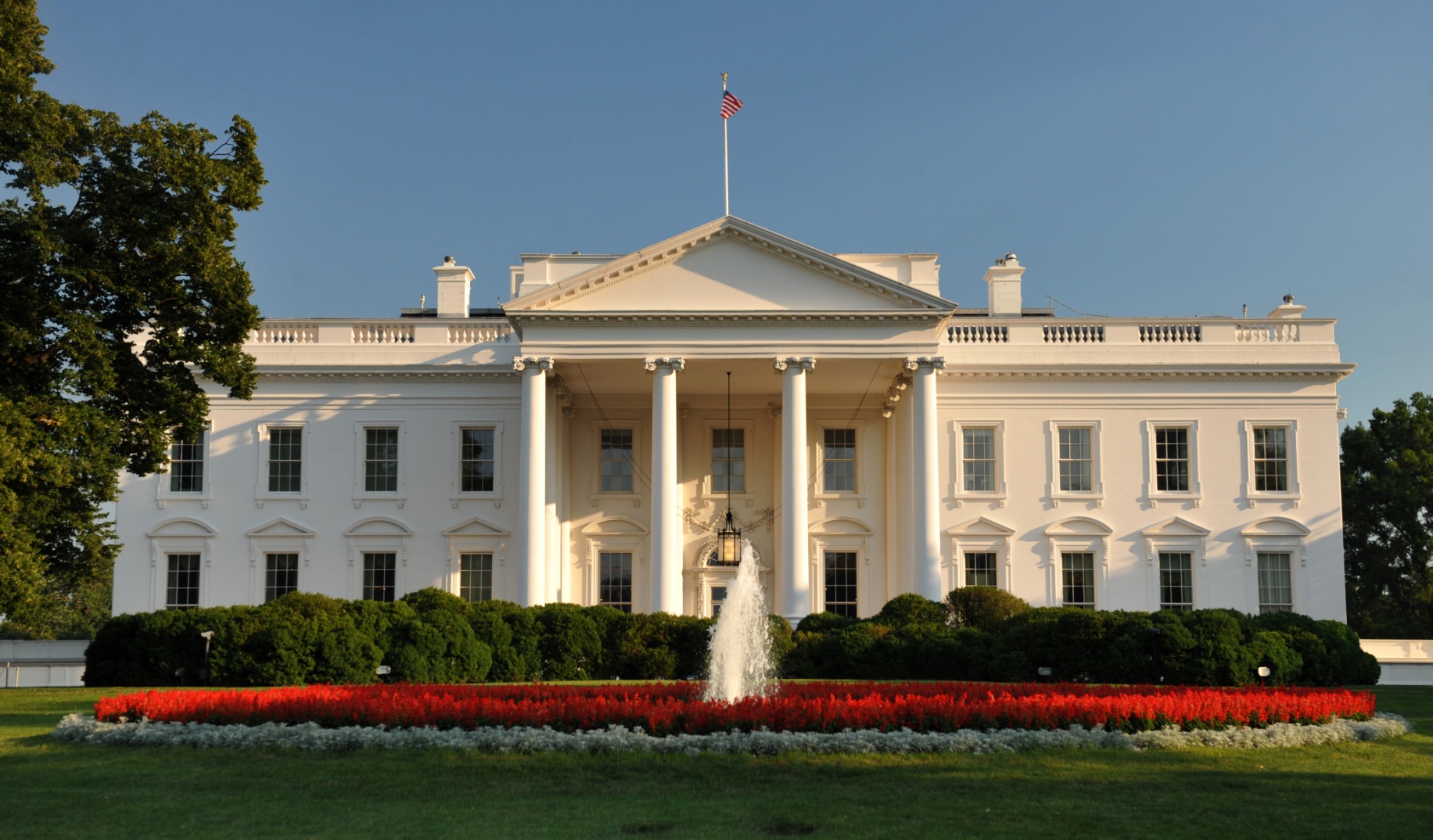 Oto White House (Biały Dom)
Oto mapa U.S.A., która jest podzielona na stany :
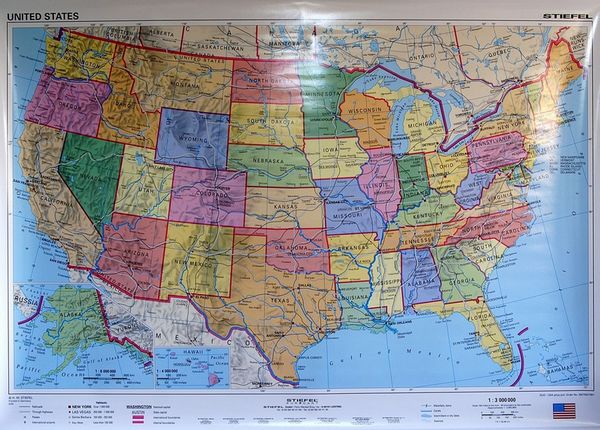 Krótko o Ameryce :Ludność –317 272 878 mln.Powierzchnia - 9 373  967 km. ²
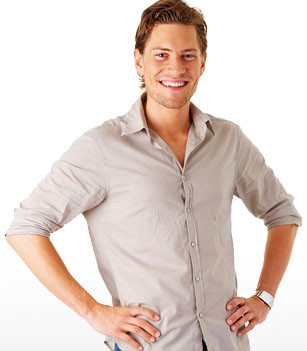 Godło U.S.A.
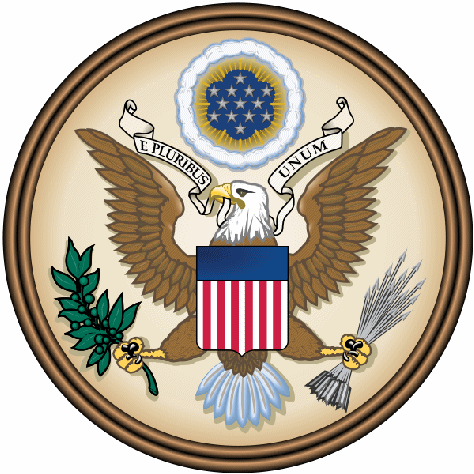 Ciekawostki :Kiedy w Stanach Zjednoczonych spadnie śnieg, dziennikarze szybko ogłaszają w radiu i telwizji, że dzieci nie mogą iść do szkoły, gdy już wrócą, muszą chodzić do wakacji, ale na początku wakacji muszą to wszystko odrabiać, np. nie chodzili 2tyg. chodzą do szkoły na wakacjach także 2tyg., które opuścili.
Ameryka podzielona jest na 50 stanów, każdy z nich ma własną flagę. Największym stanem jest Alaska, zaś najmniejszym stanem jest Rhode Island* (czytaj:Rołd Ajland)
Z U.S.A. Dawno temu, zostały sprowadzone różne warzywa np.  ziemniaki i inne.W Ameryce znajduje się najbardziej znana dzielnica na świecie, czyli Hollywood, znajdująca się w mieście Los Angeles.
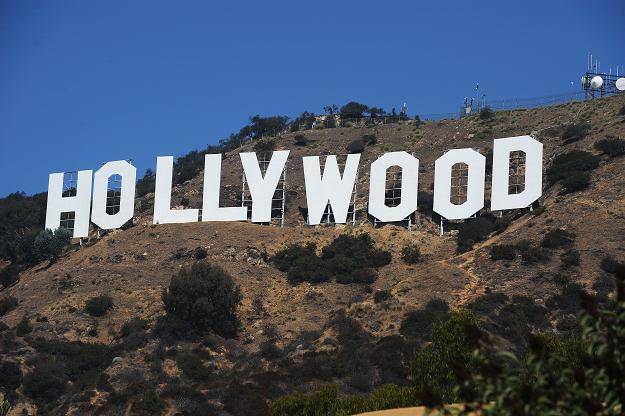 Amerykańskie  stany i ich stolice :Stan Alabama Stolica stanu – Montgomery
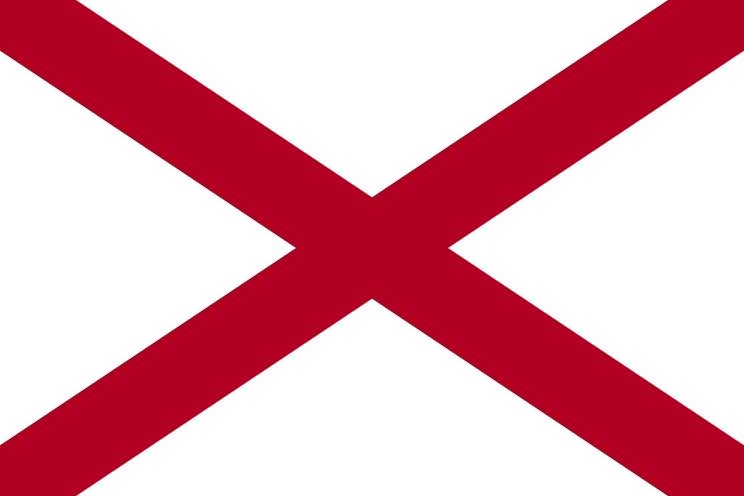 Stan AlaskaStolica Stanu - Juneau
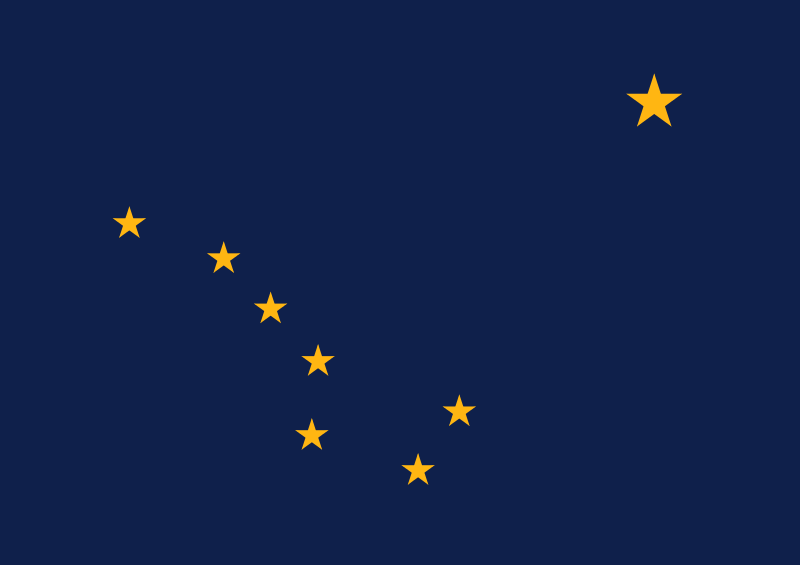 Stan ArizonaStolica stanu - Phoenix
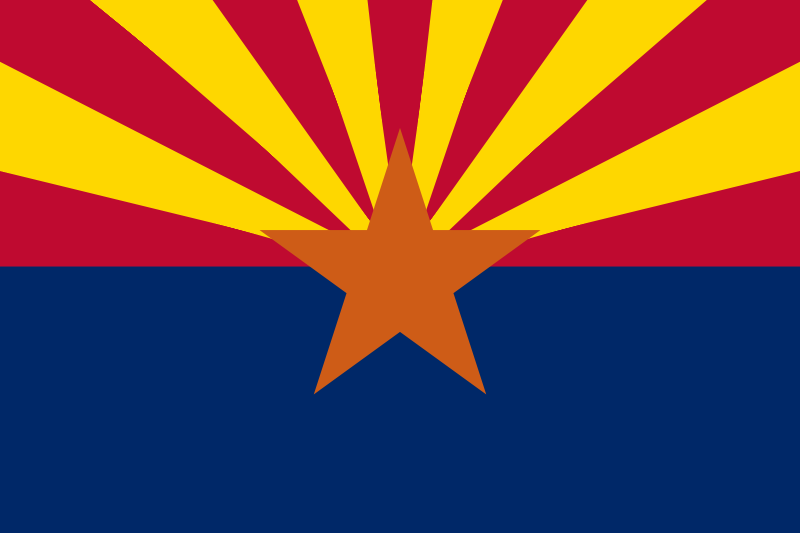 Stan ArkansasStolica stanu – Little Rock
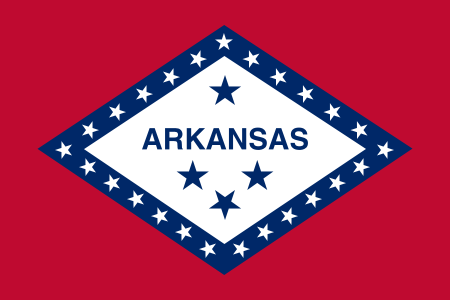 Stan CaliforniaStolica stanu - Sacramento
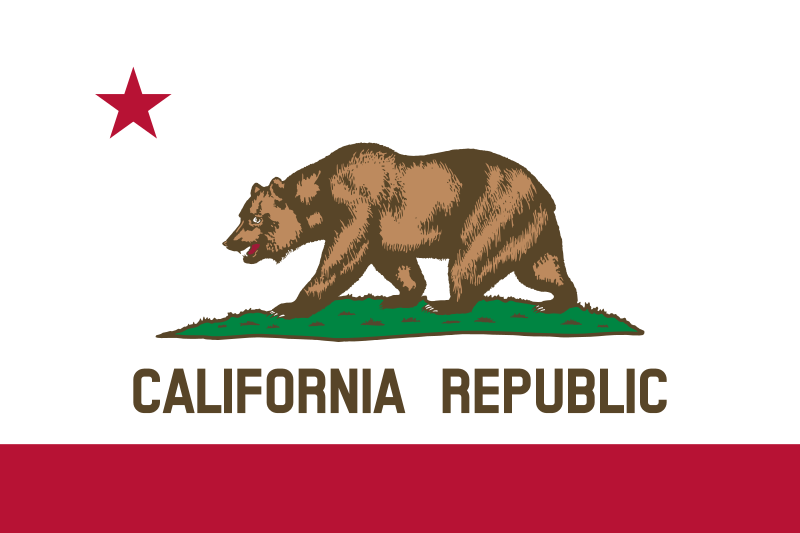 Stan ColoradoStolica stanu - Denver
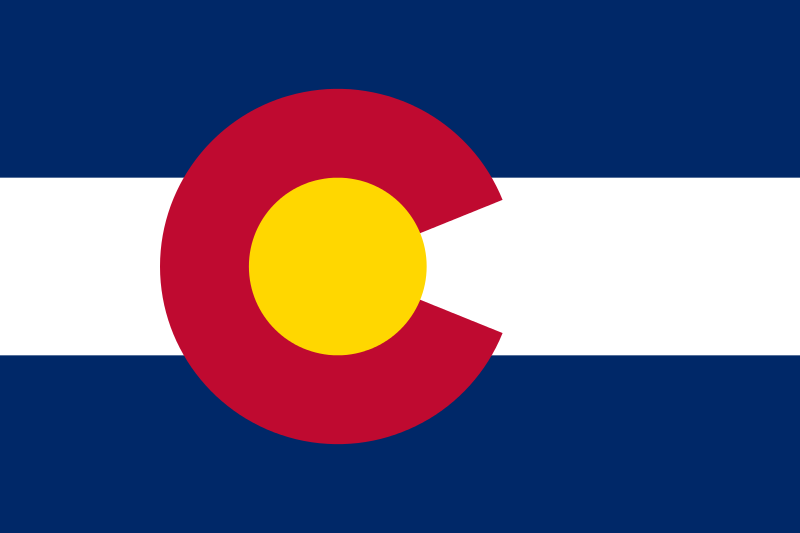 Stan ConnecticutStolica stanu - Hartford
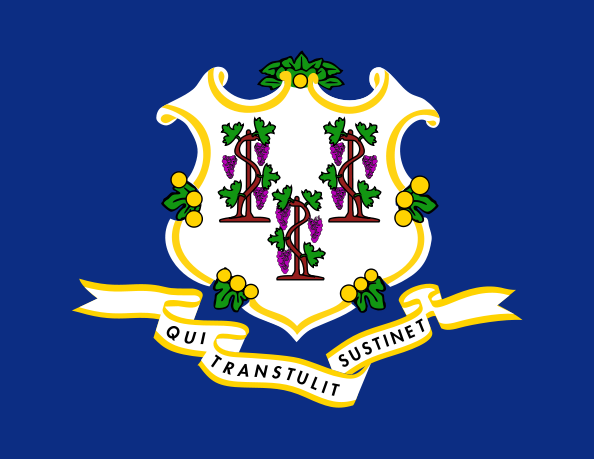 Stan DelawareStolica stanu - Dover
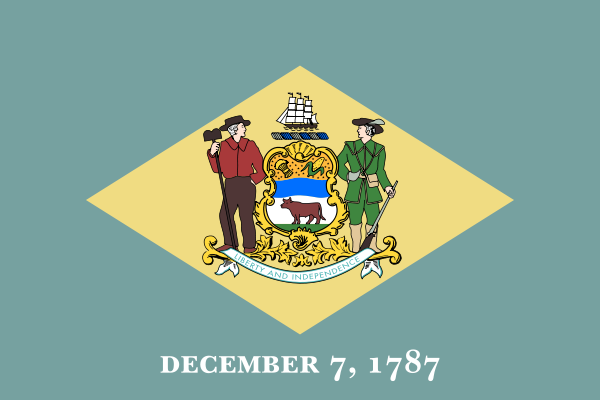 Stan FloridaStolica stanu - Tallahassee
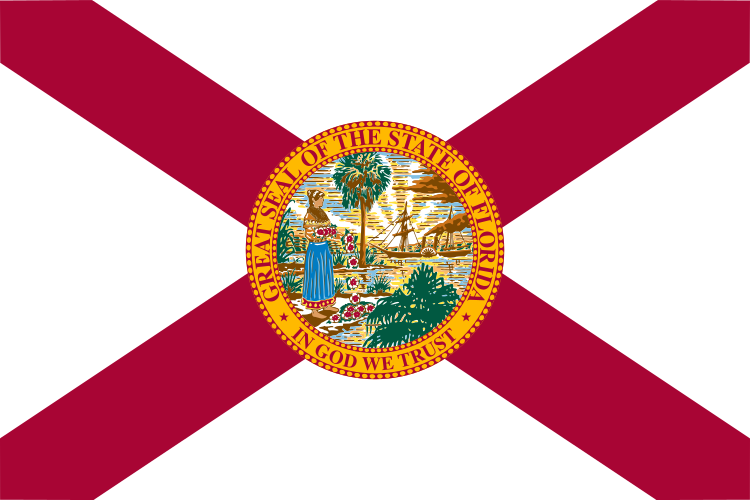 Stan GeorgiaStolica stanu - Atlanta
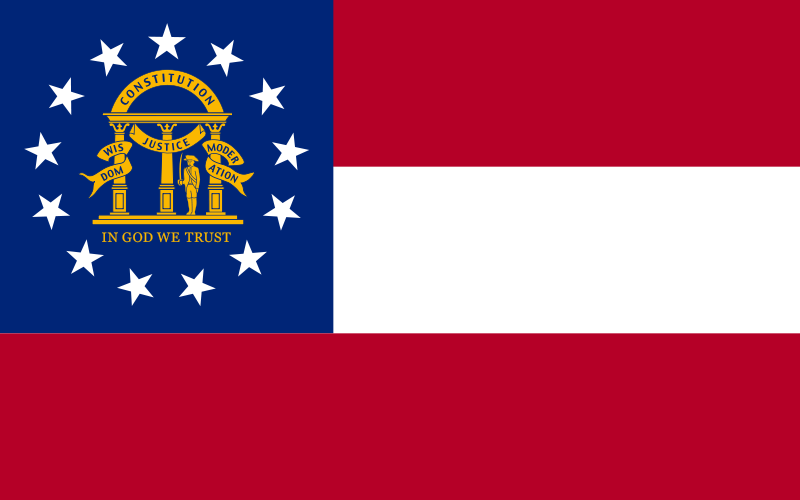 Stan Hawaii (Hawaje)Stolica - Honolulu
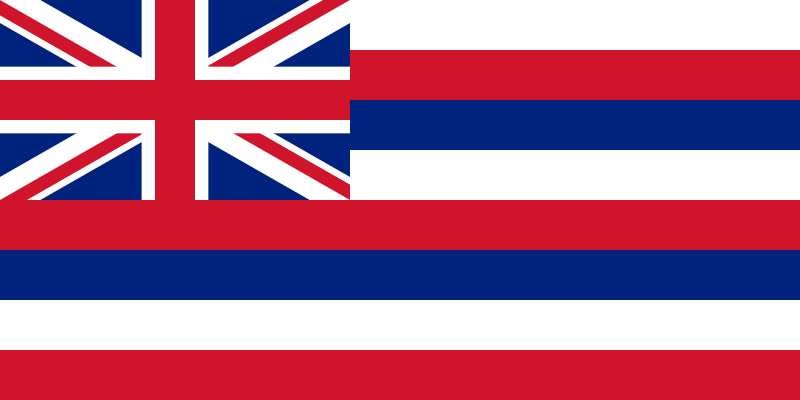 Stan IdahoStolica stanu - Boise
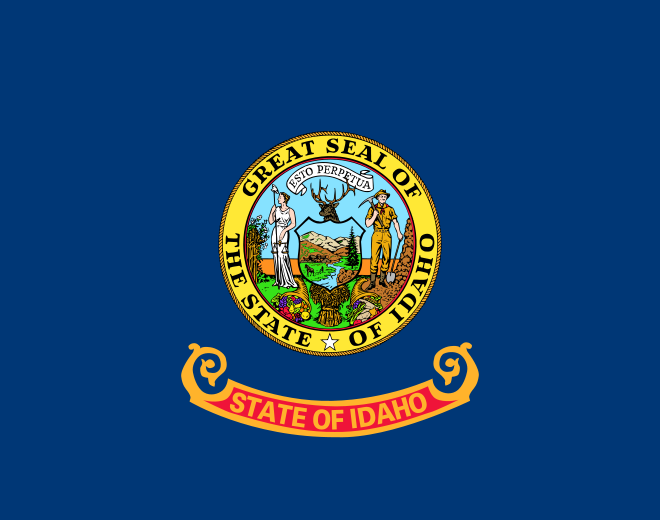 Stan IllinoisStolica stanu - Springfield
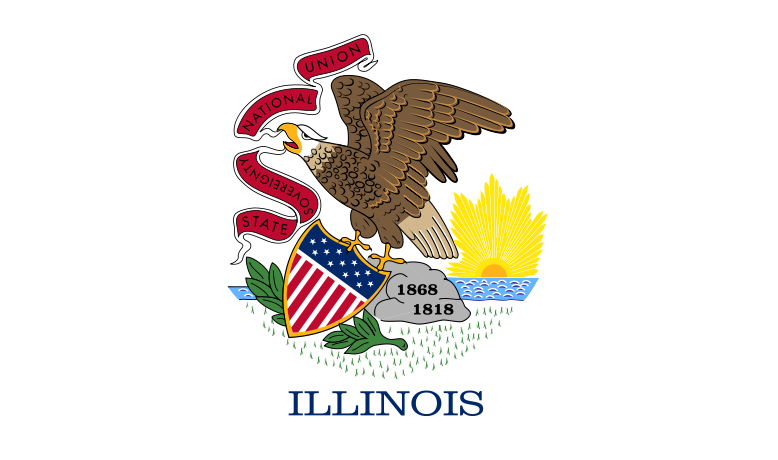 Stan IndianaStolica stanu - Indianapolis
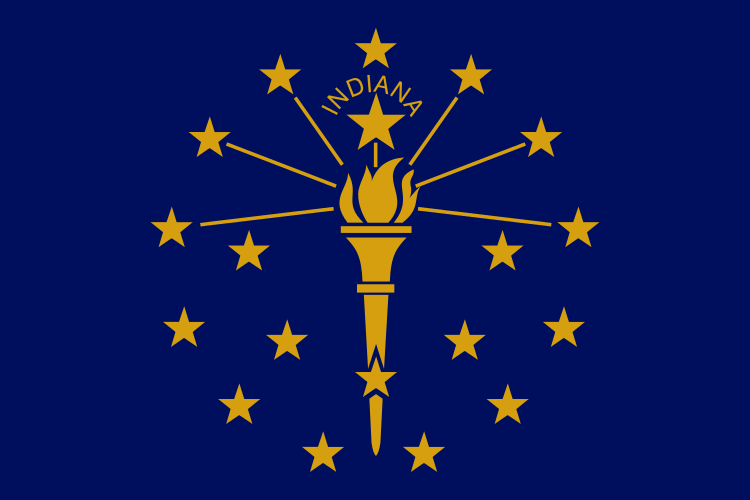 Stan IowaStolica stanu – Des Moines
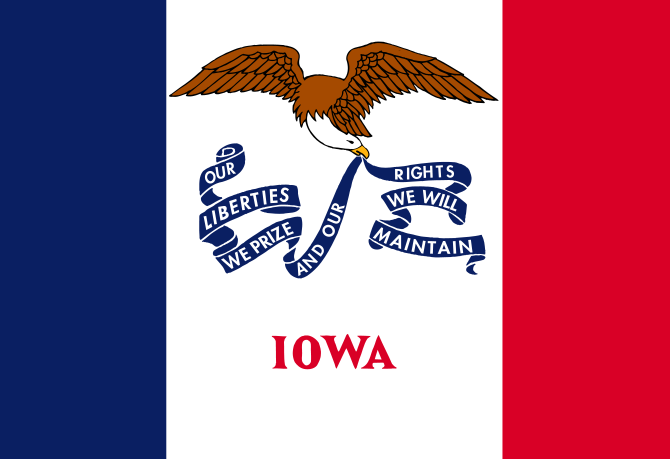 Stan KansasStolica stanu - Topeka
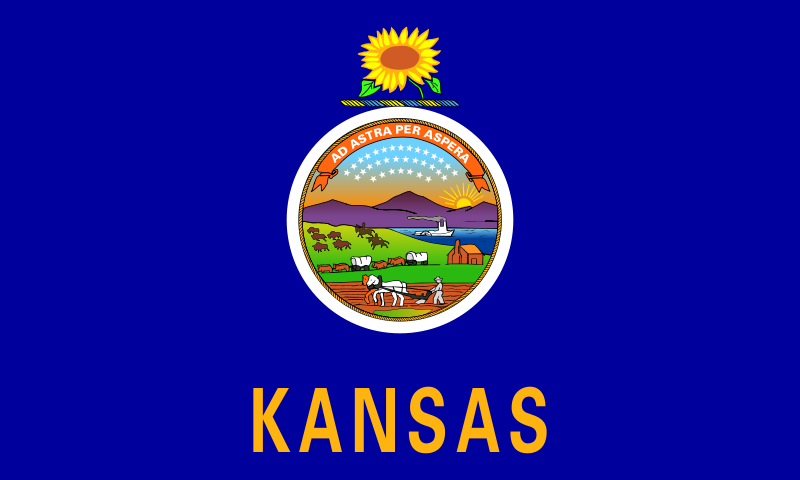 Stan KentuckyStolica stanu - Frankfort
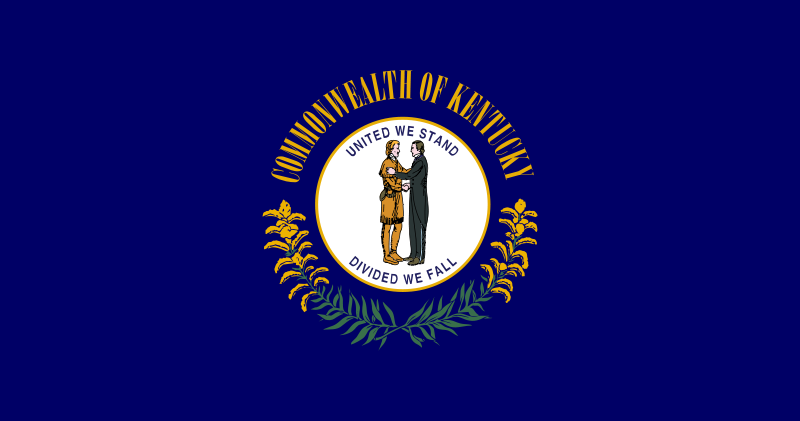 Stan LouisianaStolica stanu -
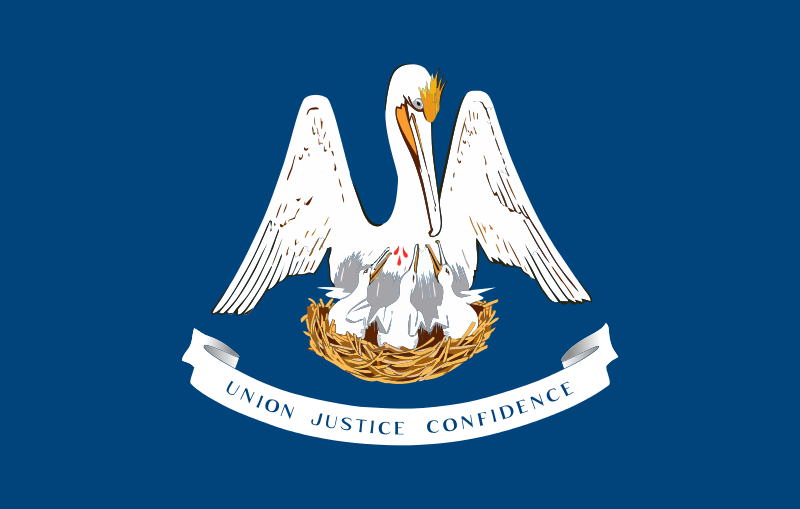 Stan MaineStolica stanu - Augusta
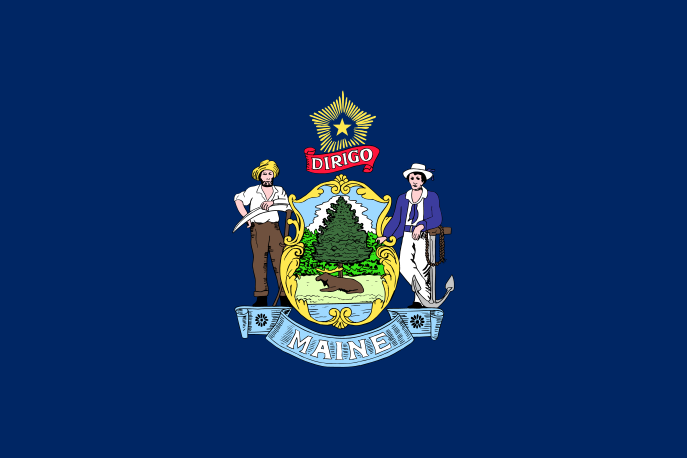 Stan MarylandStolica stanu - Annapolis
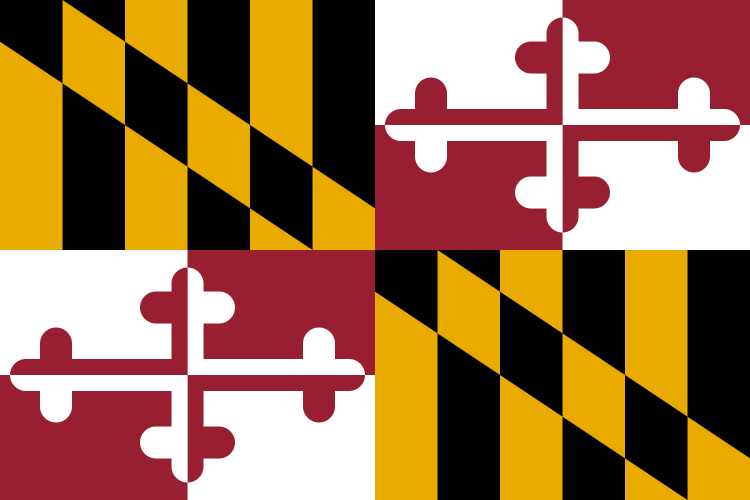 Stan MassachusetsStolica stanu - Boston
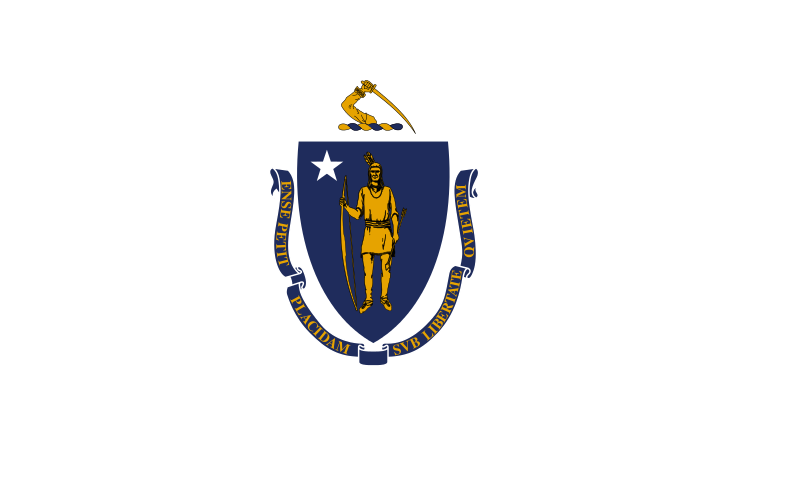 Stan MichiganStolica stanu - Lansing
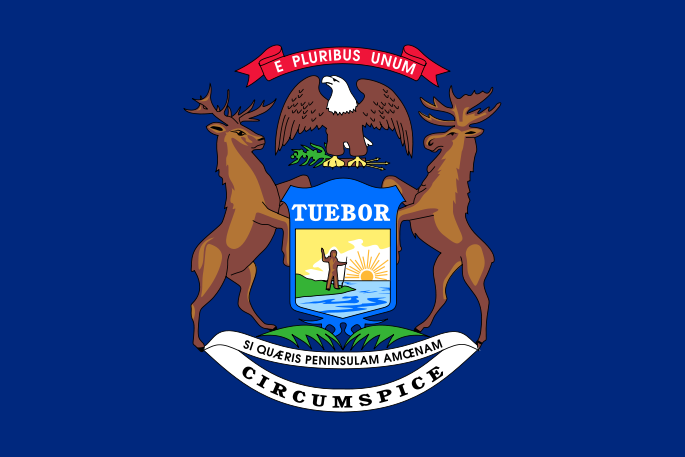 Stan MinnesotaStolica Stanu – Saint Paul
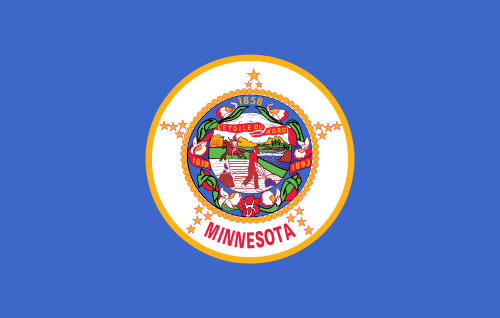 Stan MissisipiStolica stanu - Jackson
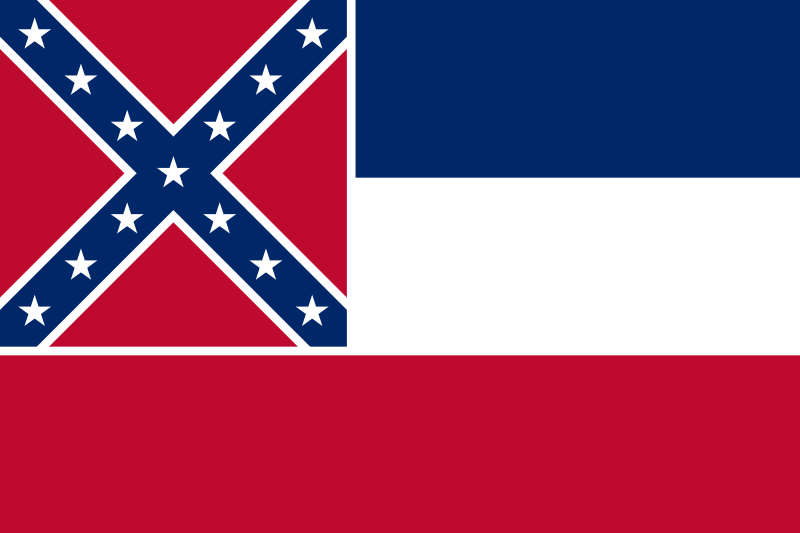 Stan MissouriStolica stanu – Jefferson City
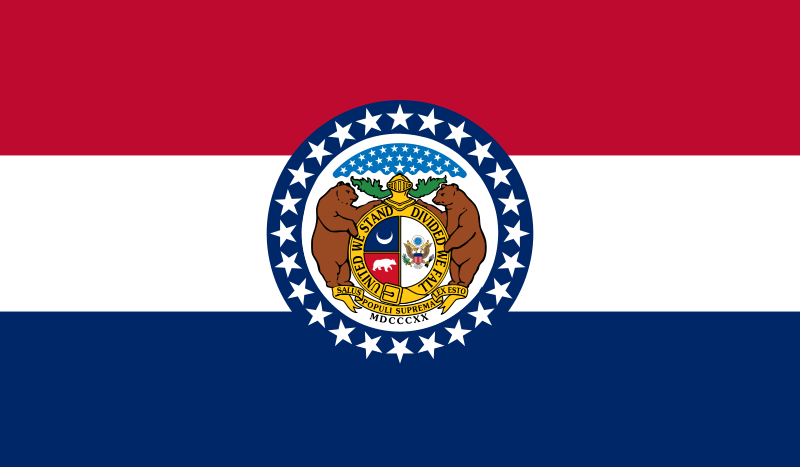 Stan MontanaStolica stanu - Helena
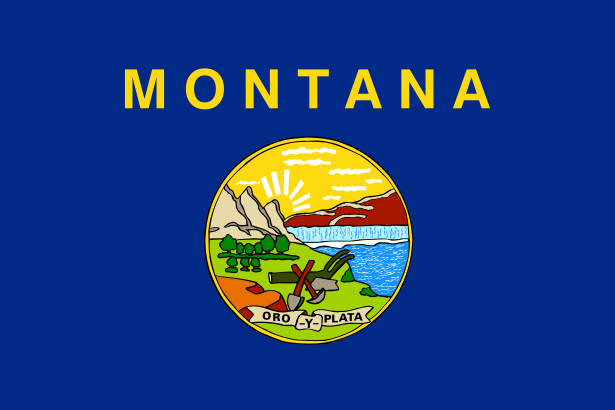 Stan NebraskaStolica stanu - Lincoln
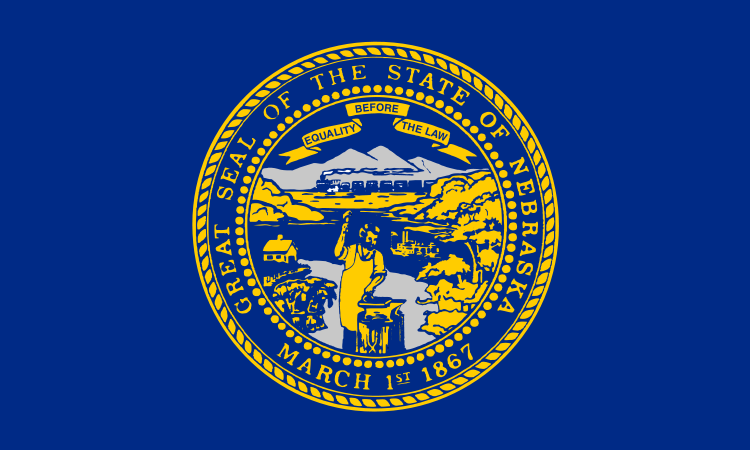 Stan NevadaStolica stanu – Carson City
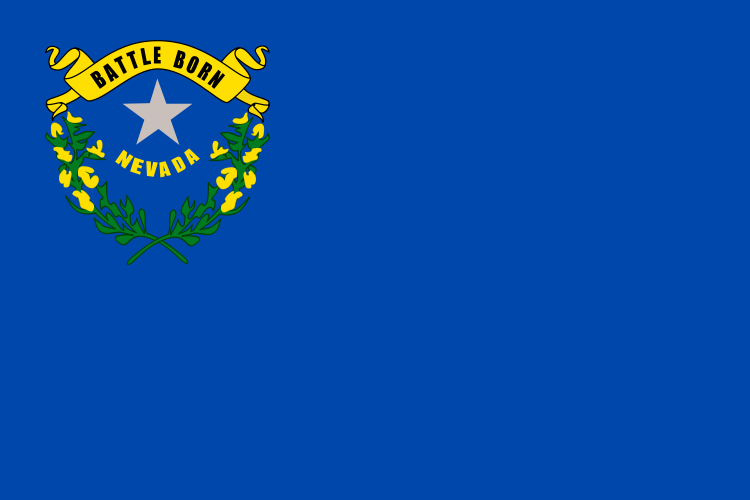 Stan New HampshireStolica stanu -  Concord
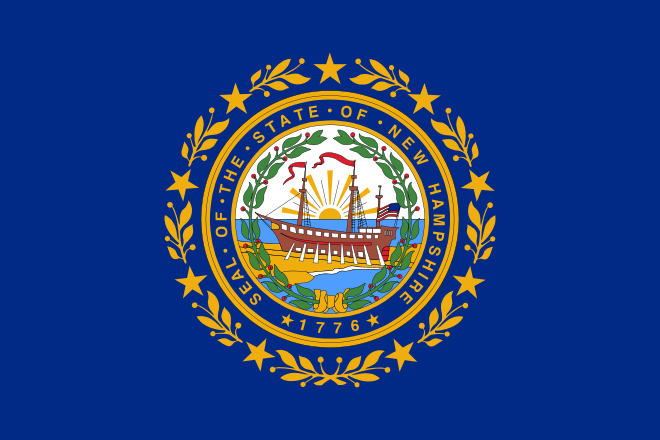 Stan New JerseyStolica stanu - Trenton
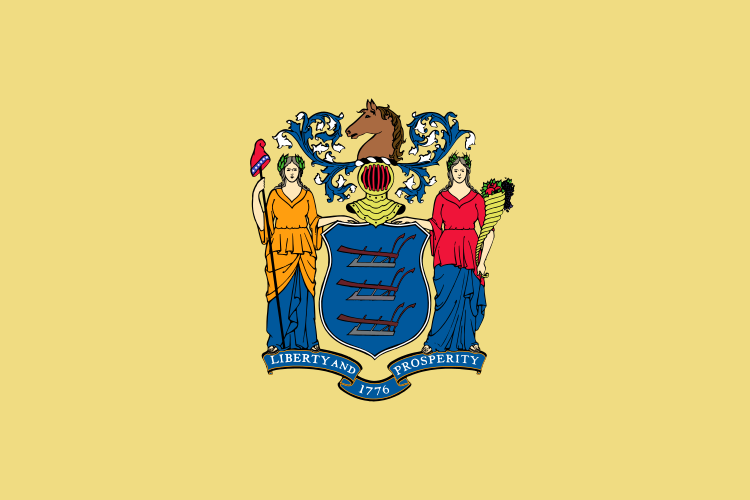 Stan New MexicoStolica stanu – Santa Fe
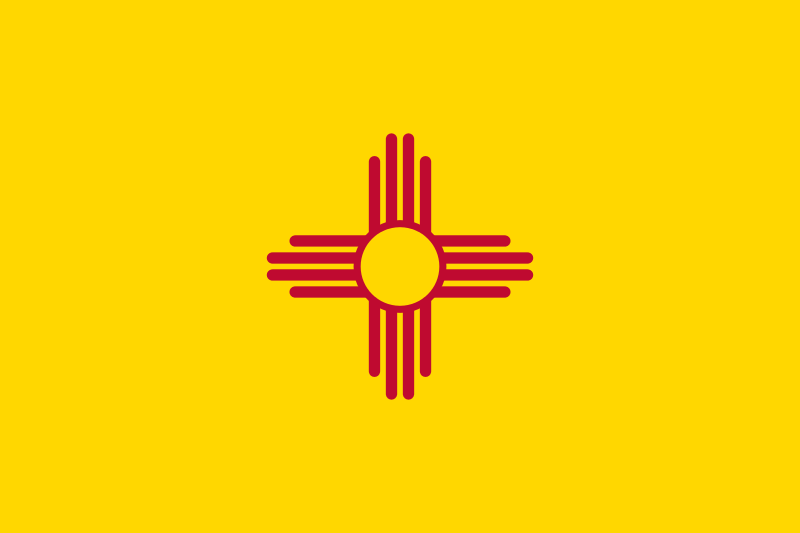 Stan New YorkStolica stanu - Albany
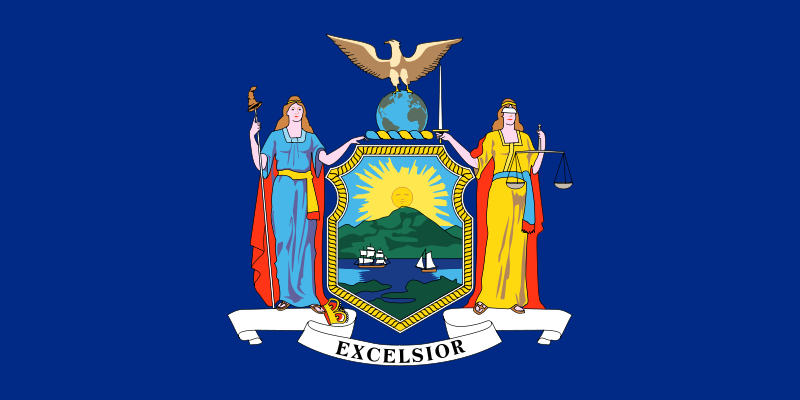 Stan North Carolina Stolica stanu - Raleigh
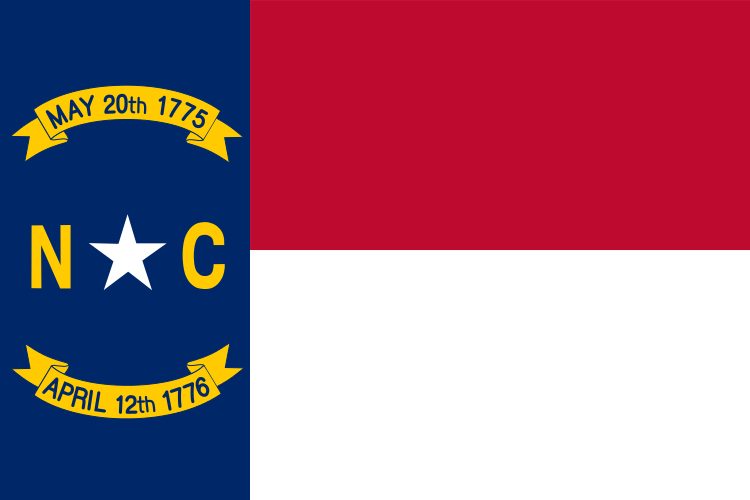 Stan North DakotaStolica stanu - Bismarck
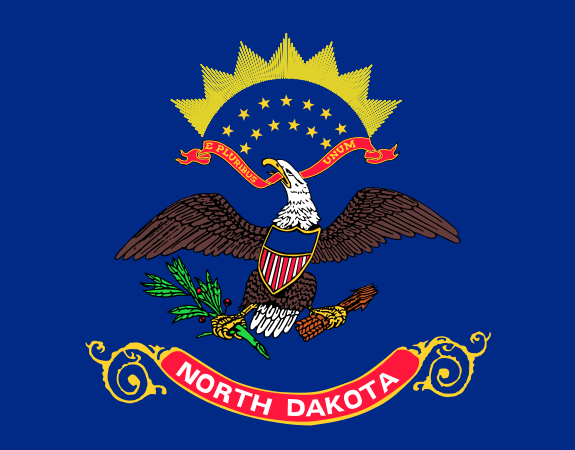 Stan OhioStolica stanu – Columbus
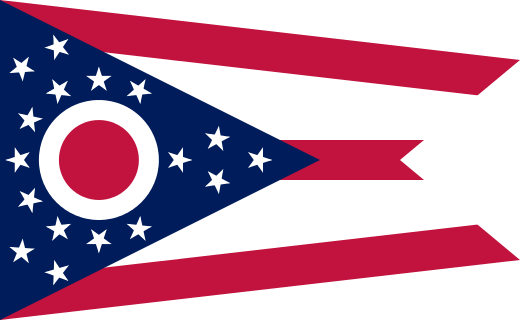 Stan OklahomaStolica Stanu – Oklahoma City
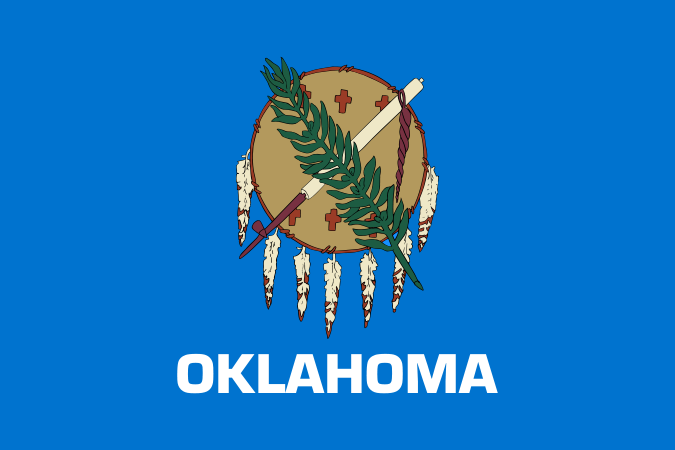 Stan OregonStolica stanu - Salem
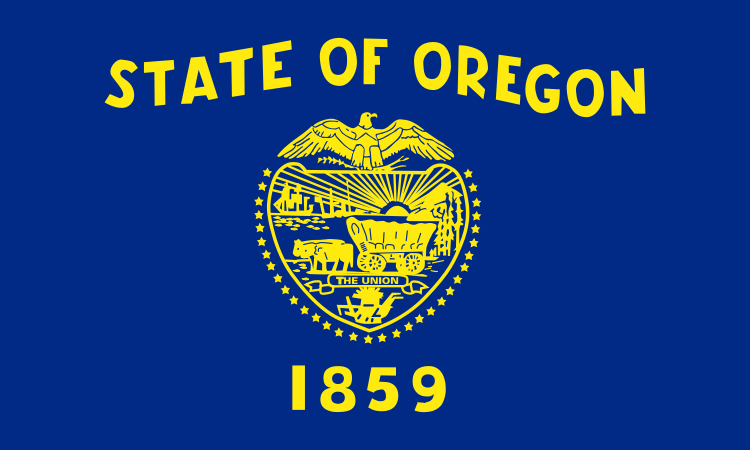 Stan PennsylvaniaStolica stanu - Harrisburg
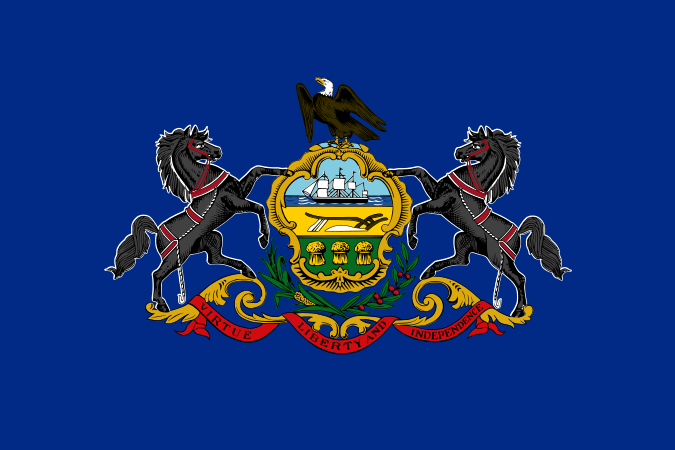 Stan Rhode Island (Najmniejszy stan)Stolica stanu - Providence
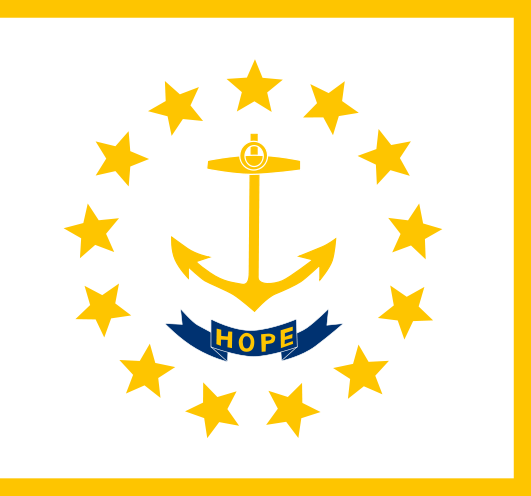 Stan South CarolinaStolica stanu - Columbia
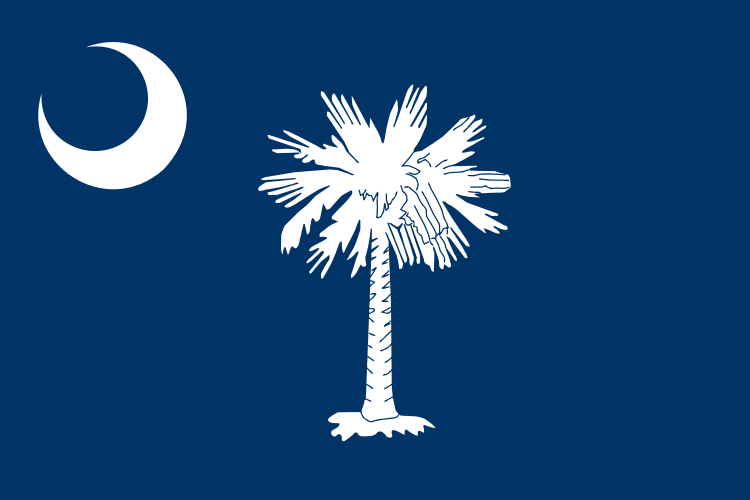 Stan South DakotaStolica stanu - Pierre
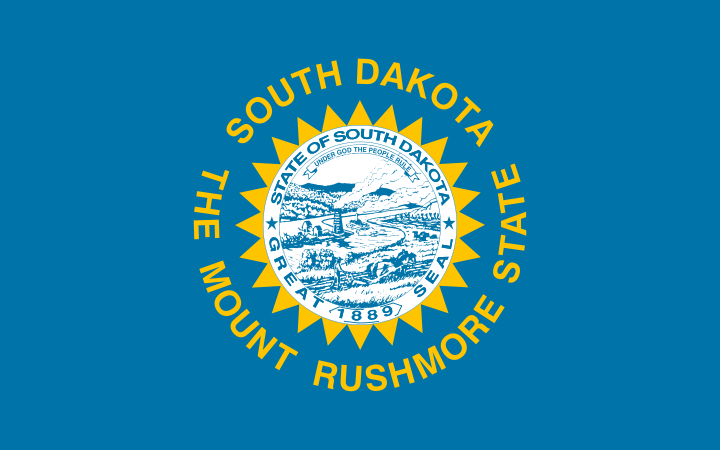 Stan TennesseeStolica stanu - Nashville
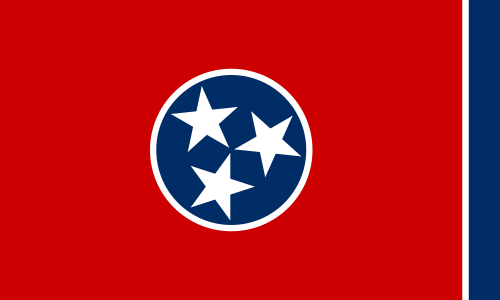 Stan TexasStolica stanu - Austin
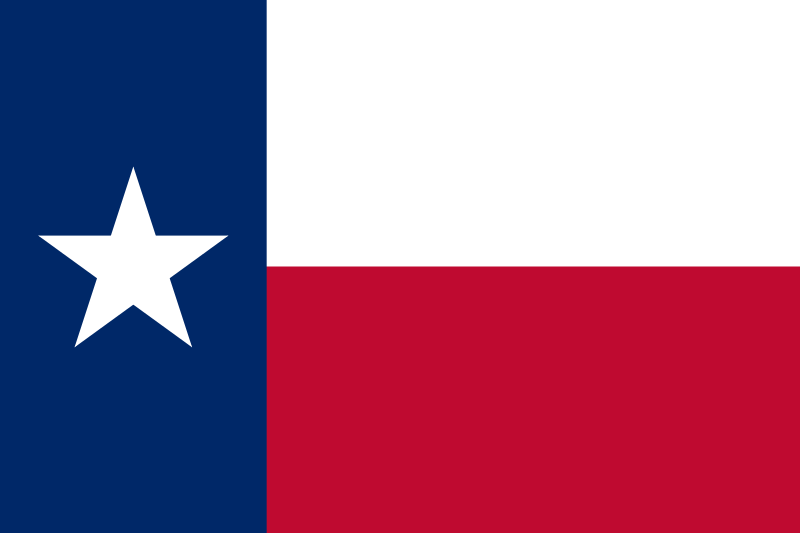 Stan UtahStolica stanu - Salt Lake City
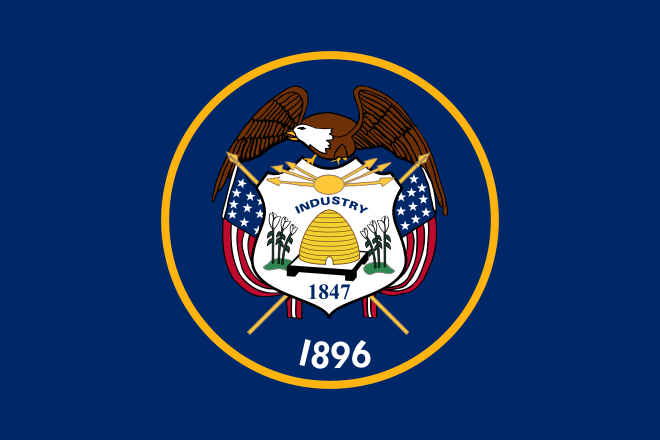 Stan VermontStolica stanu - Montpelier
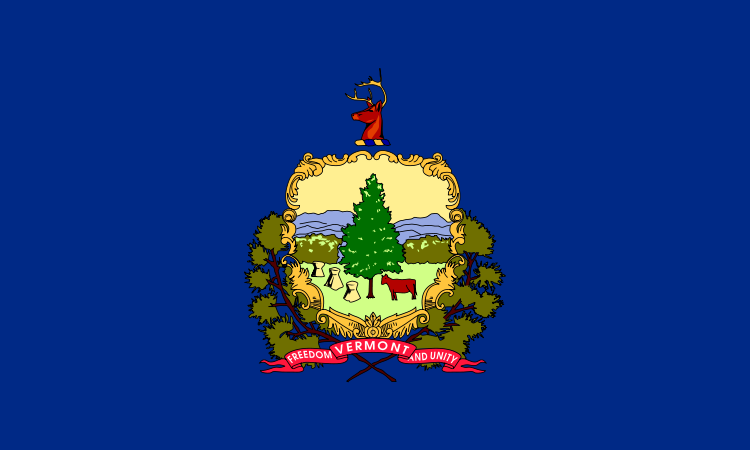 Stan VirginiaStolica stanu - Richmond
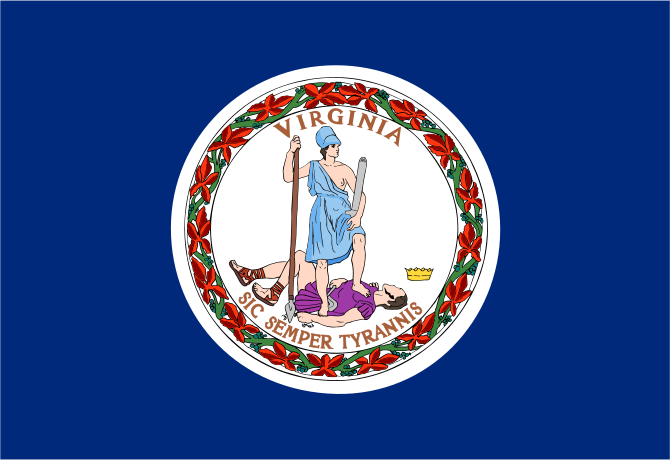 Stan WashingtonStolica stanu - Olympia
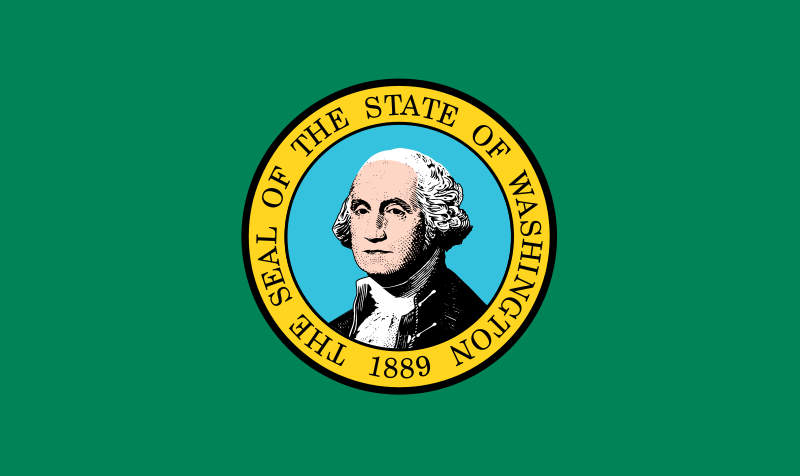 Stan West VirginiaStolica stanu - Charleston
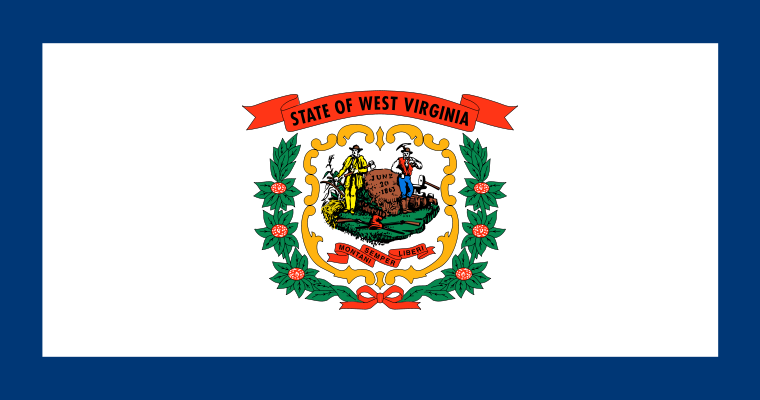 Stan WisconsinStolica stanu - Madison
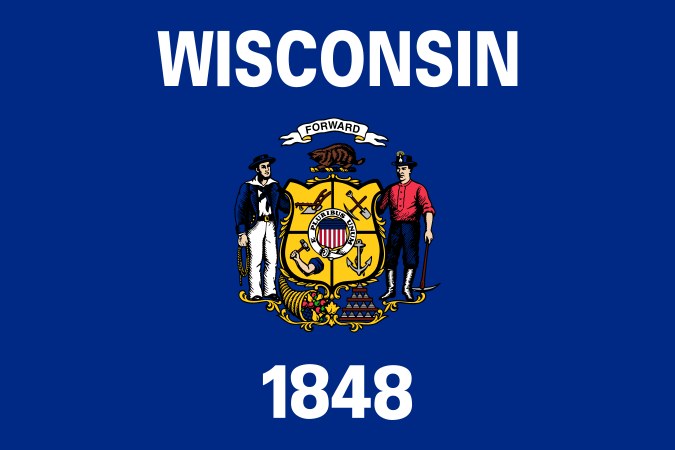 Stan WyomingStolica stanu - Cheyenne
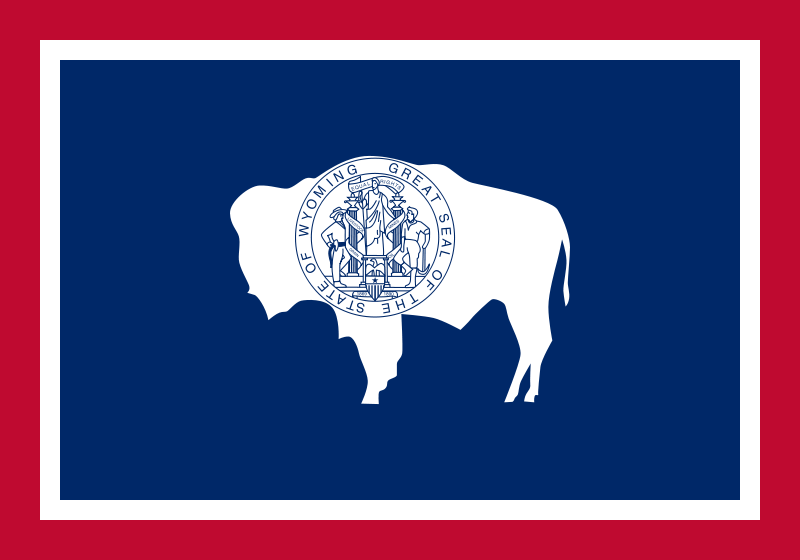 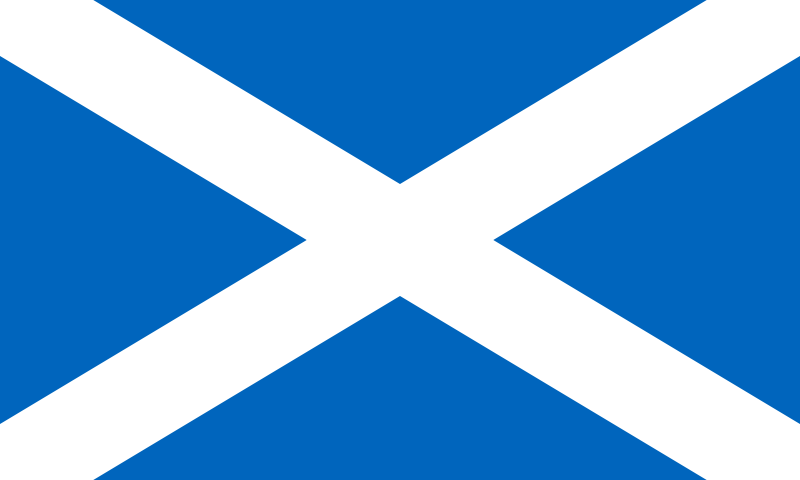 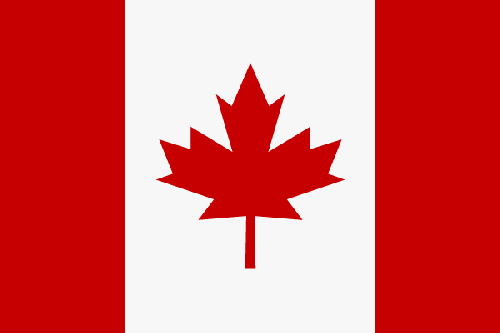 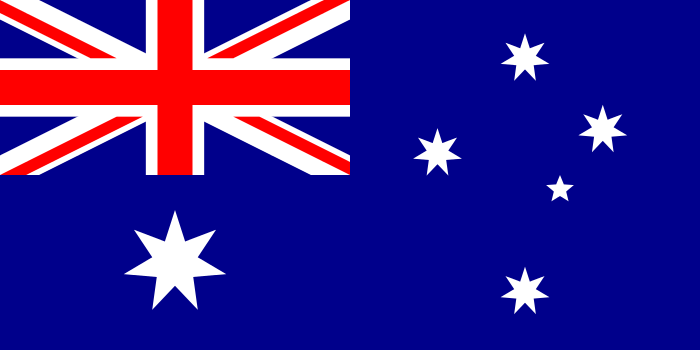 Serdecznie dziękujemy za obejrzenie prezentacji !!!Pracę na konkurs wykonały :              Kinga Drygaś i Karolina Małek
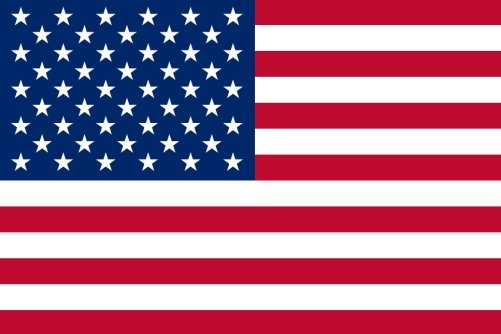 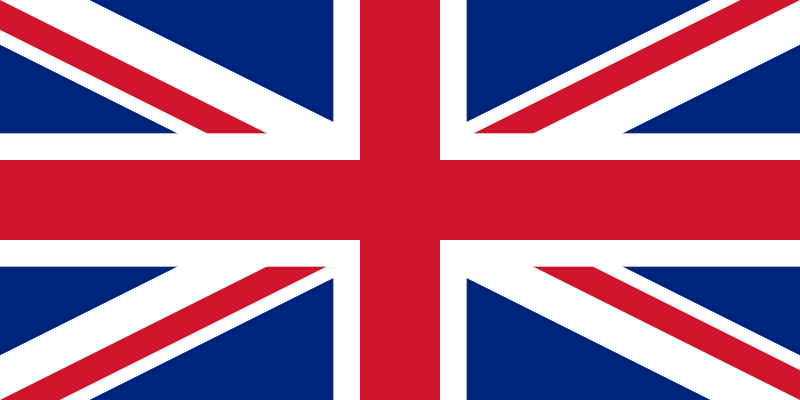